BÖLÜM 5
PETROKİMYASALLARIN ÜRETİMİ, 
KİMYASAL DÖNÜŞÜMLER
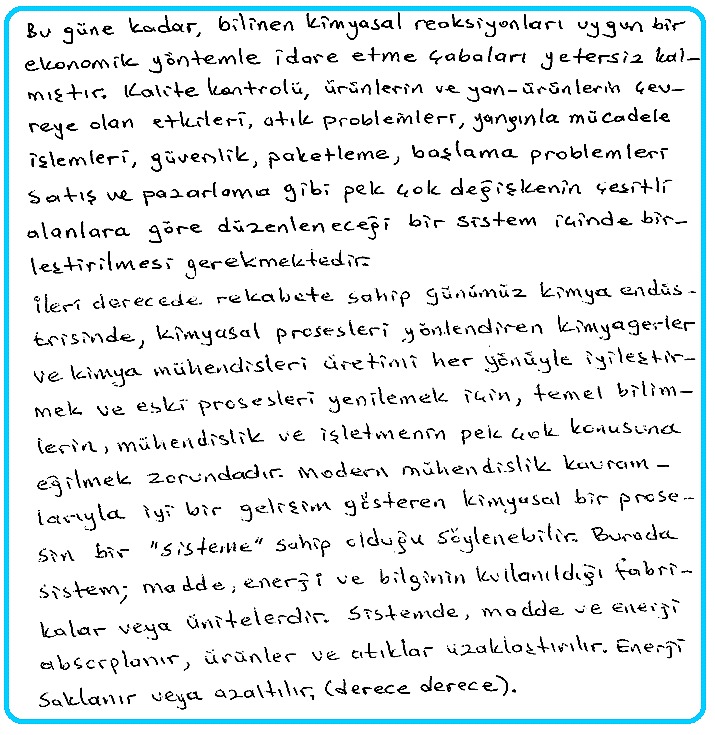 KİM228 PETROL ÜRÜNLERİ KİMYASI/Doç.Dr.Kamran POLAT
2
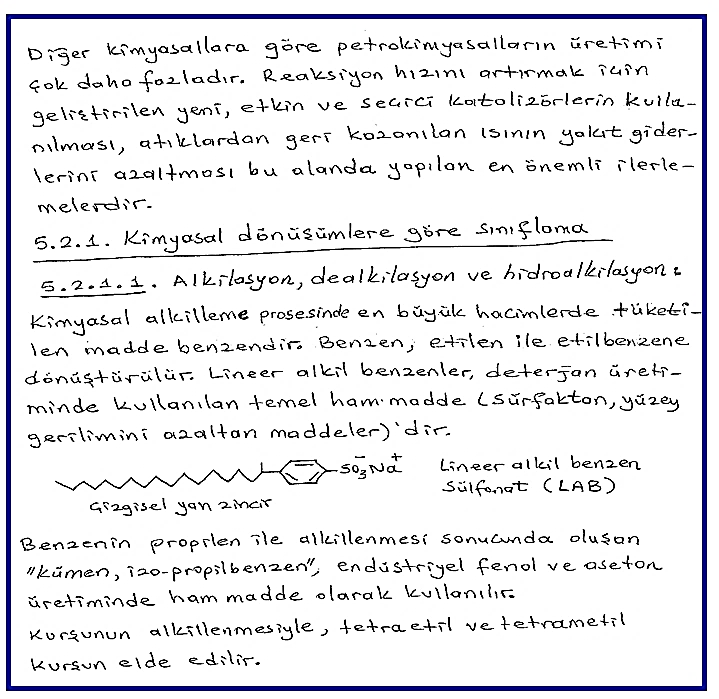 KİM228 PETROL ÜRÜNLERİ KİMYASI/Doç.Dr.Kamran POLAT
3
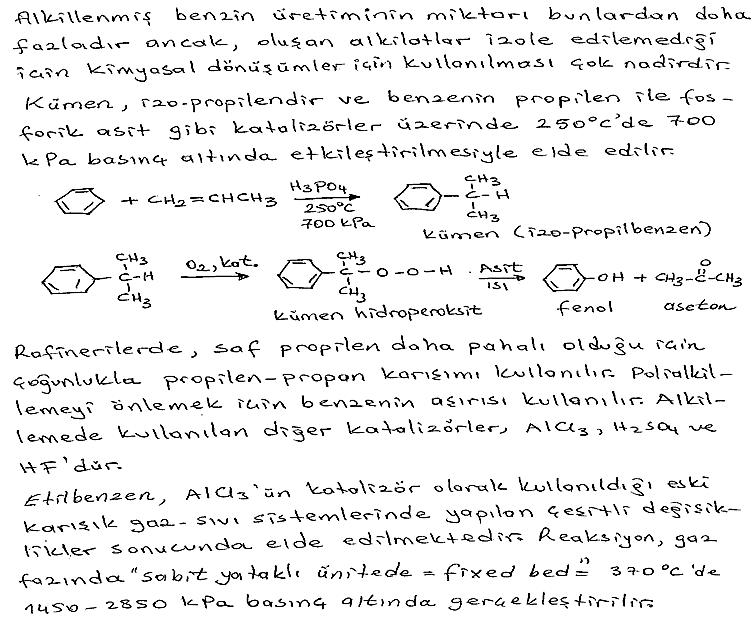 KİM228 PETROL ÜRÜNLERİ KİMYASI/Doç.Dr.Kamran POLAT
4
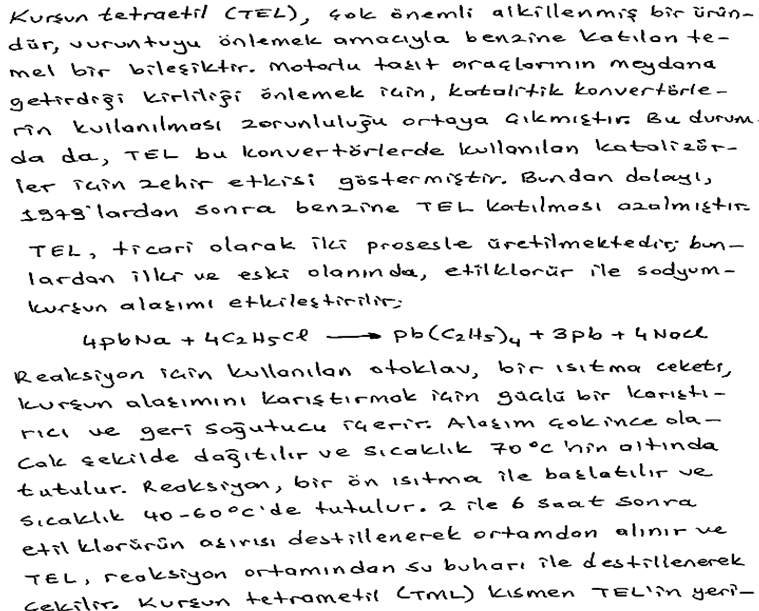 KİM228 PETROL ÜRÜNLERİ KİMYASI/Doç.Dr.Kamran POLAT
5
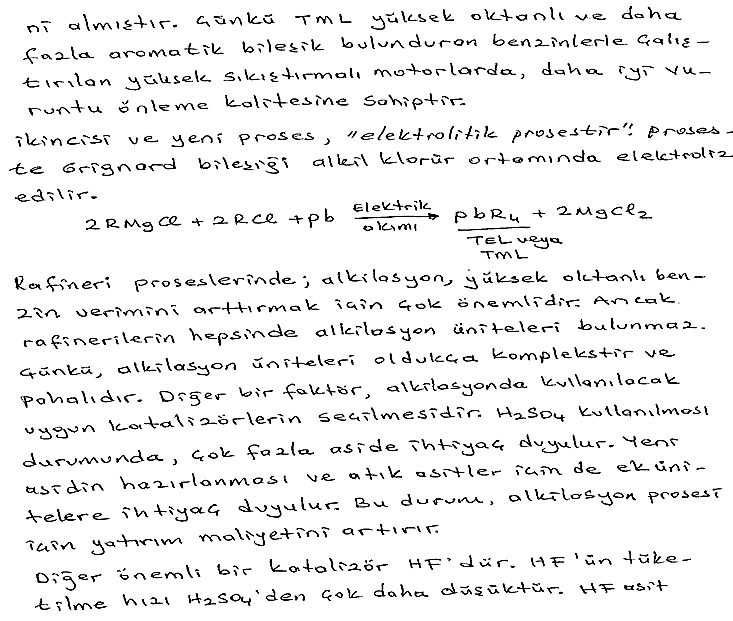 KİM228 PETROL ÜRÜNLERİ KİMYASI/Doç.Dr.Kamran POLAT
6
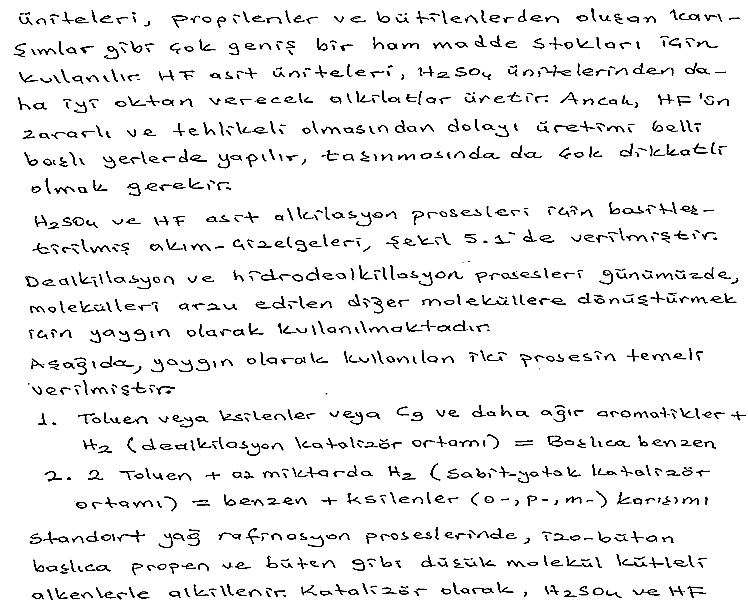 KİM228 PETROL ÜRÜNLERİ KİMYASI/Doç.Dr.Kamran POLAT
7
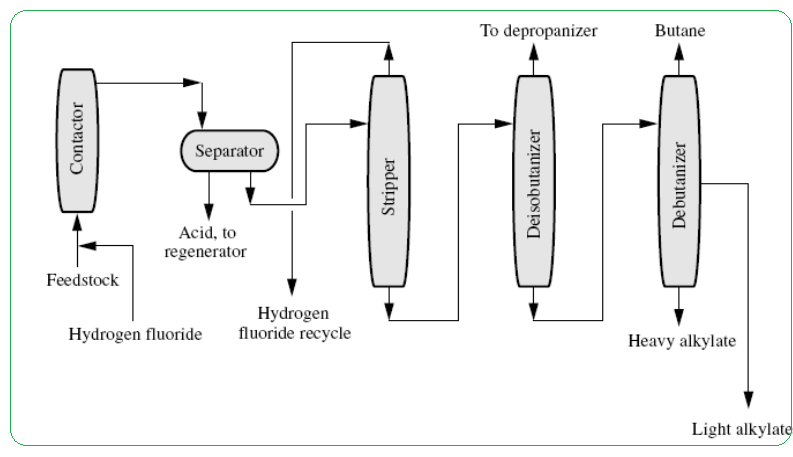 Şekil 5.3 Hidroflorik asit kullanılarak yapılan alkilleme prosesi için akım-çizelgesi
KİM228 PETROL ÜRÜNLERİ KİMYASI/Doç.Dr.Kamran POLAT
8
SULFURIC ACID ALKYLATION
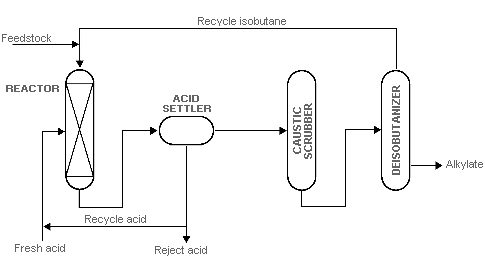 HYDROGEN FLUORIDE ALKYLATION
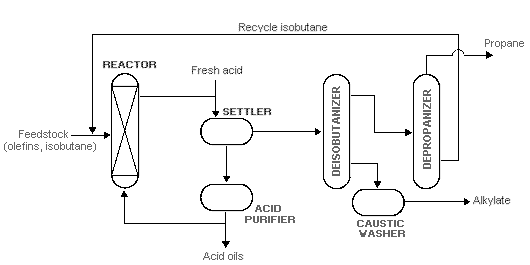 KİM228 PETROL ÜRÜNLERİ KİMYASI/Doç.Dr.Kamran POLAT
9
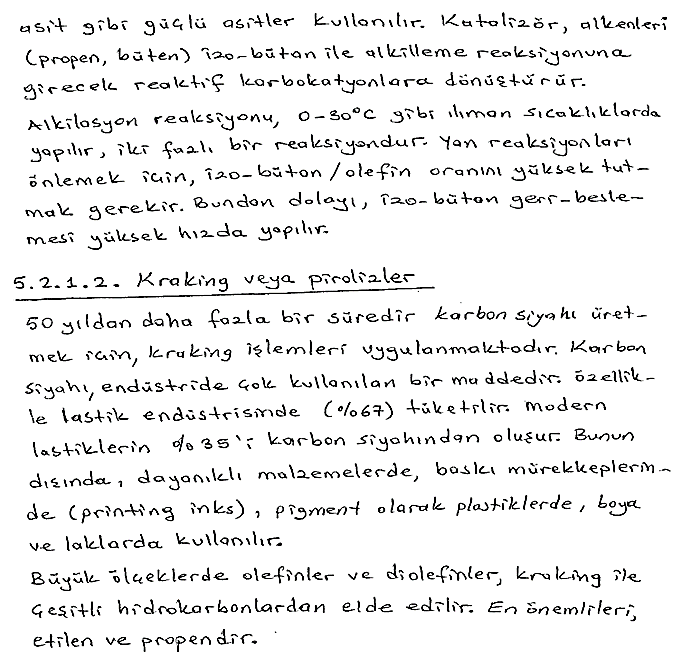 KİM228 PETROL ÜRÜNLERİ KİMYASI/Doç.Dr.Kamran POLAT
10
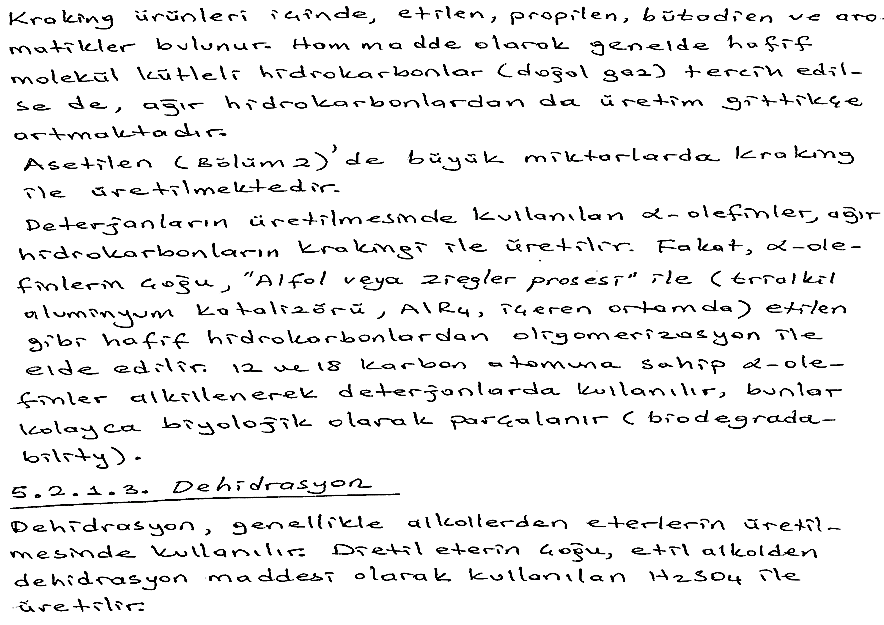 KİM228 PETROL ÜRÜNLERİ KİMYASI/Doç.Dr.Kamran POLAT
11
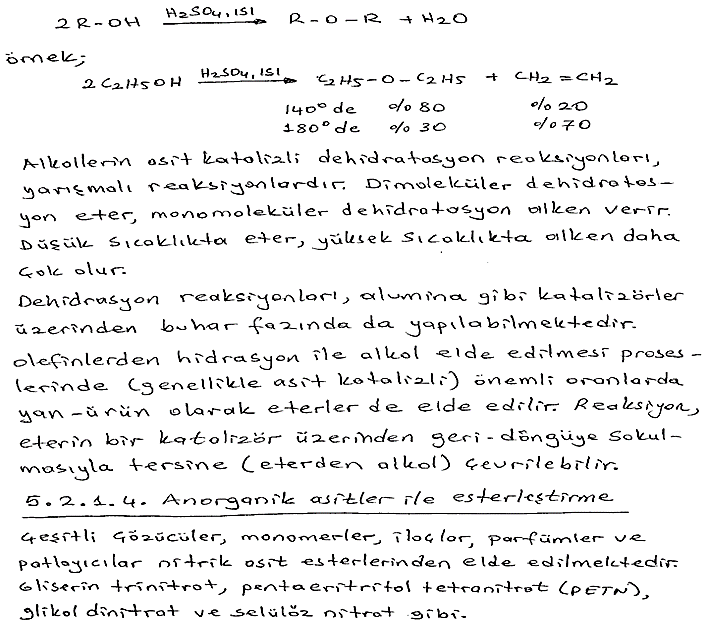 KİM228 PETROL ÜRÜNLERİ KİMYASI/Doç.Dr.Kamran POLAT
12
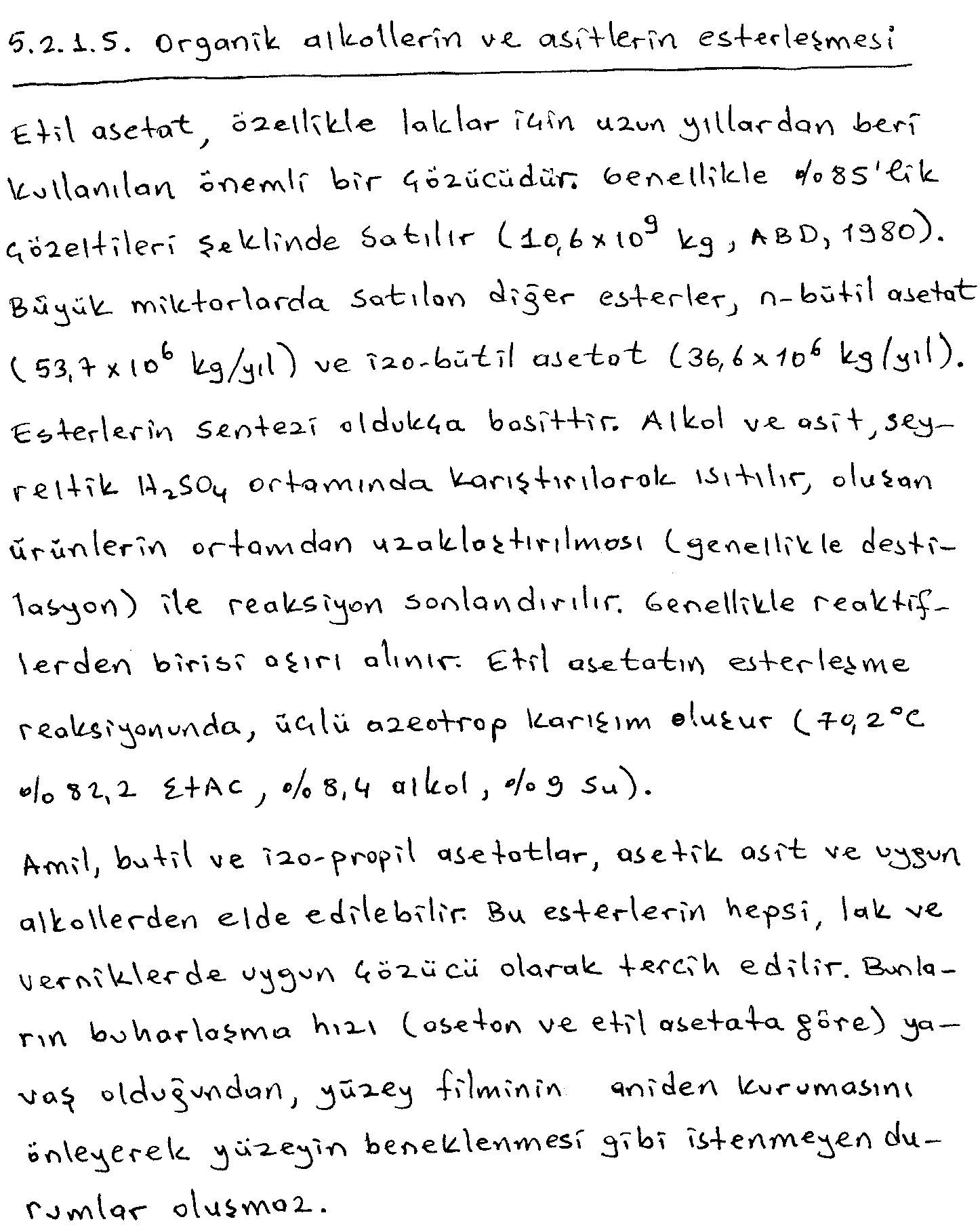 KİM228 PETROL ÜRÜNLERİ KİMYASI/Doç.Dr.Kamran POLAT
13
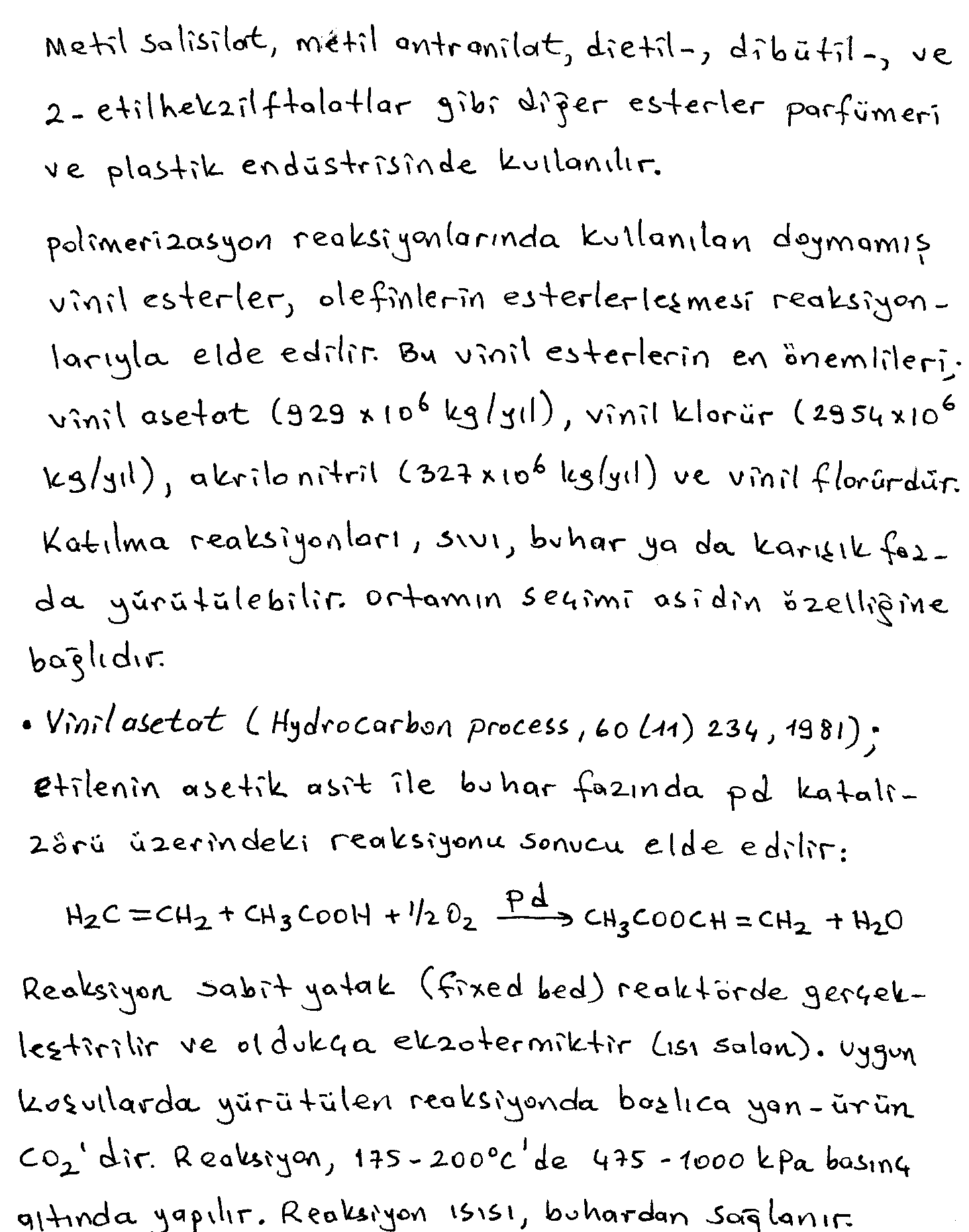 KİM228 PETROL ÜRÜNLERİ KİMYASI/Doç.Dr.Kamran POLAT
14
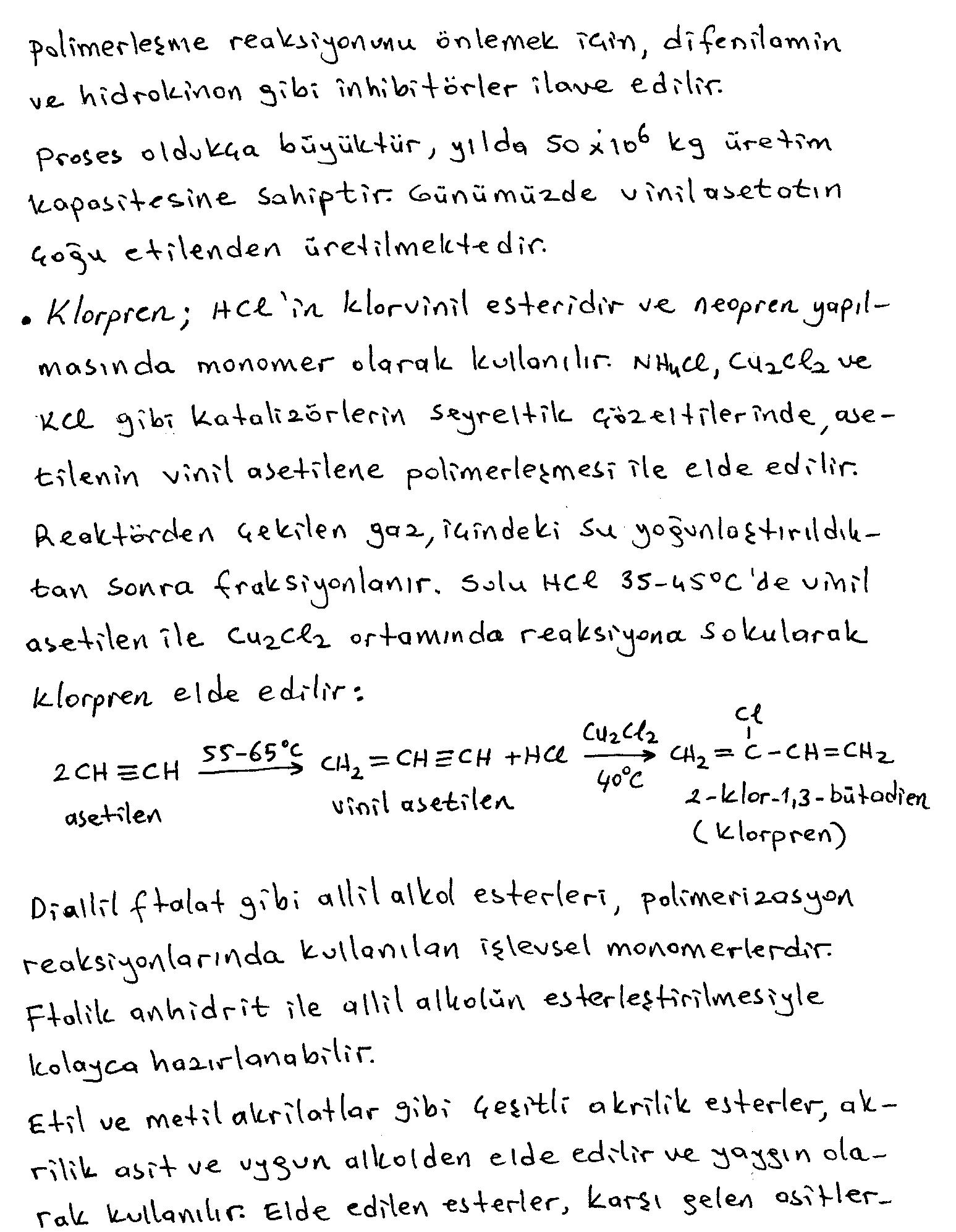 KİM228 PETROL ÜRÜNLERİ KİMYASI/Doç.Dr.Kamran POLAT
15
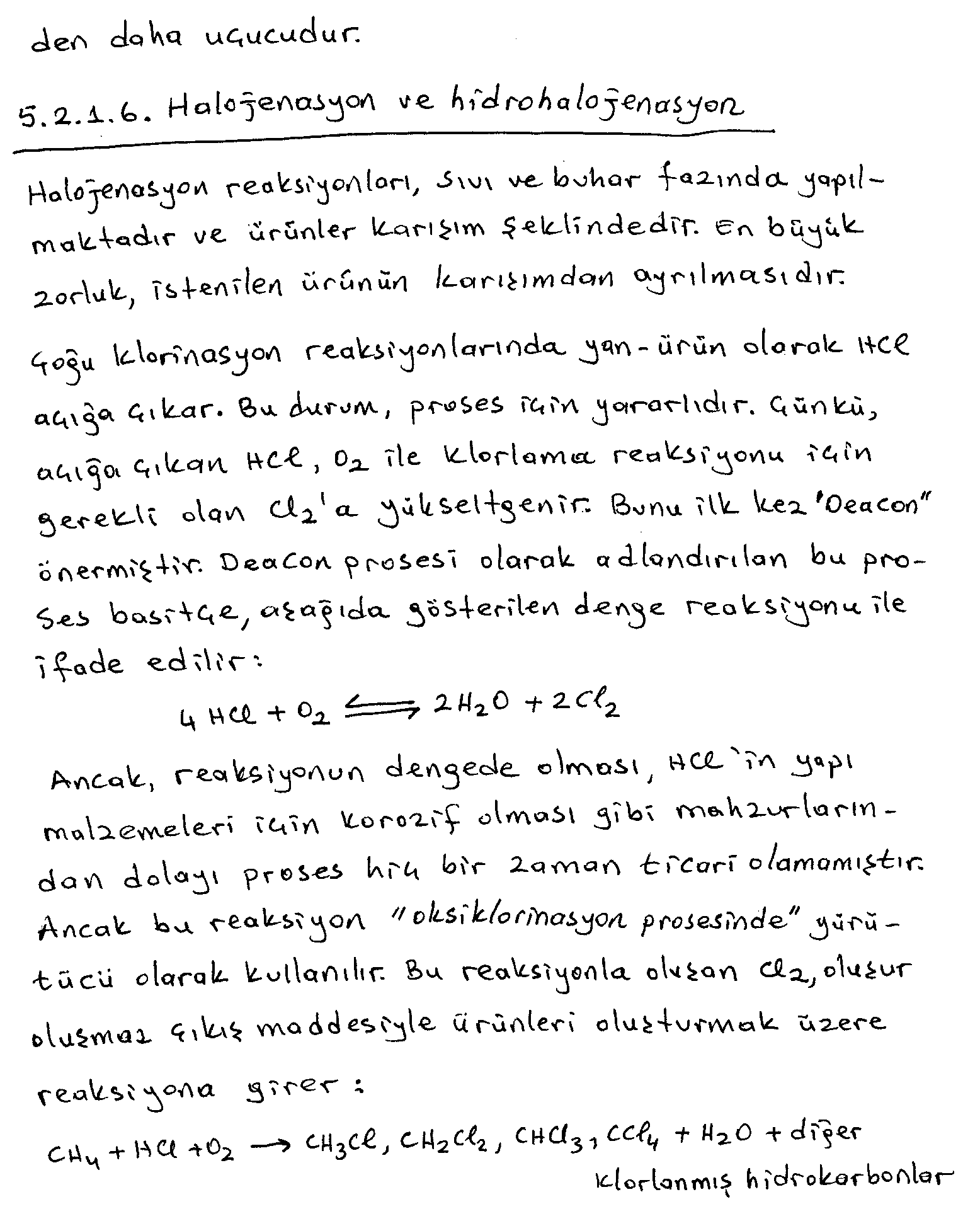 KİM228 PETROL ÜRÜNLERİ KİMYASI/Doç.Dr.Kamran POLAT
16